Preparing for College
August 2019
If you are going to be applying for a college course starting in August 2019, you need to begin preparing now.

If you meet the criteria below, you should be preparing your application:

You are leaving school in May 2019
You do not have an UNCONDITIONAL offer for university
You do not have a GUARANTEED job or apprenticeship 
College may be a good back-up plan allowing you to further develop your skills whilst job/MA hunting.
The following colleges are all popular with Barrhead High Students:

Glasgow Clyde College (Langside, Cardonald & Anniesland campuses)

West College (Reid Kerr, Greenock & Clydebank)

City of Glasgow College (Glasgow city centre)

Glasgow Kelvin College (Springburn, Stowe, Easterhouse)

Ayrshire College (Kilmarnock, Ayr campuses)
You are allowed to apply for 2 courses per college.

You have to make individual applications to each college.

These are done using an online application form.

You will need a note of your Scottish candidate number, your SQA results and (sometimes) your National Insurance Number
You will have to write a personal statement of 200-300 words describing why you are suited to your chosen course.

If you look like a suitable candidate, you will be called to interview.

Interviews are offered on a first-come, first served basis.

Applications are read in order of submission
Interviews are offered
If successful at interview, a place is offered
This may be conditional or unconditional
Once the course is full, any further applications will be put on a waiting list
Last year, Glasgow Clyde College received approximately 600 applications for their HND Social Sciences course on the first day they started accepting applications.
This means…
You must have your application ready to submit on the FIRST day the college starts accepting applications.

IMPORTANT DATES:

Glasgow Clyde College - Wednesday 16th January
City of Glasgow College - Wednesday 16th January
West College –Tuesday 15th January
Glasgow Kelvin –Wednesday 16th January
Ayrshire College – TBC Keep Checking Website
The Personal Statement.

This is where you prove why you are the perfect candidate for your chosen course and try to persuade them to offer you an interview.

The personal statement varies from application to application but is normally 200-300 words in length.
This is considerably shorter than a UCAS statement and you may have to edit yours significantly.
I am interested in studying model making because I have a love of art and design and would like to develop my vocational skills and knowledge of the model making industry 
I have had some experience in the field of model making. I have made some prosthetic pieces in the house, for example a pig’s nose, horns and brain as I like to practice special effects make up in my own time.  Last year, I ran a special effects workshop with my school’s junior drama club. I enjoyed passing on my skills and knowledge to the younger pupils.
I am confident I will be able to succeed in the course because I am committed and passionate. I am able to work well independently and I have shown this when completing both my still life and design folios in art. I also enjoy working in a team, for example when contributing to group presentations. 
I am currently studying a part-time vocational course in Fashion and Design as part of my S5 school curriculum at Cardonald College. I enjoy the greater freedom we are given in choosing our own project work and I have been successful in meeting the course deadlines. I have also enjoyed developing my IT skills when using Illustrator.
After completing this course, I would like to move on and complete the HND level of this course. I aspire to work in special effects in either the television or movie industry and believe this course will give me the skills and expertise to help me achieve my dream job.
Wordbank
My interest in … stems from…
 
Earlier in the year, I spent a week at
My experience of …. has taught me….
The time I spent working with.…	has shown me…
			has enabled me to realise
			has demonstrated…
 
This year I am studying…
This has enabled me to further / develop / build on
 
What other skills do I have:
Ie. In English, I have developed strong extended writing…presentation…
 
 
After this course I hope to…
or 
I would be interested in studying ….(refer to the next level of course)
However, if you are applying to a college where you are CURRENTLY studying a vocational course, the application process is a little easier.

Are you a school pupil currently studying at college?

Are you hoping to progress to a full time course in August 2019?


If so, you do not have to apply online – you will be considered as an internal applicant and will receive a Conditional Offer directly from the college before Easter.
 
 
This applies to any school pupils who may be interested in progressing within their existing curriculum areas – and covers:

Students moving from a Level 3/4/5 programme to another FE programme at a higher level (in the same obvious curriculum area) 
				or  
students moving from a Level 6 programme to an HN programme (in the same curriculum area)
What do I need to do?

Start Speaking to College Staff Now ….. Show your Interest

The process to support internal progression will be led by Senior Lecturers in each curriculum area. 

They will make Conditional Offers to school pupils on current courses and you should receive an offer before Easter.

Please Note:
If you are interested in applying to a course in another Faculty or curriculum area, you will need to complete an online application – this application process opens on the 16th January 2019.

If you have any questions please speak to your Senior Lecturer or Course Tutor.  Alternatively, you can speak to School Liaison at Glasgow Clyde (schoolsliaison@glasgowclyde.ac.uk) or your School Guidance teacher.
Eh?
If you are studying Early Education & Childcare and want to apply for HNC Childhood Practice these are related courses and you would be an INTERNAL application who does not need to apply online.

TO DO: Speak to your course tutor tomorrow!

				BUT

If you are studying Early Education & Childcare and want to apply for NC Administration then this is NOT a related course and you have to complete an ONLINE application.

TO DO: Prepare your personal statement before 16th January.
Next Steps…
You need to browse the individual college websites to see what courses are on offer where
Check you have the entry requirements (or will have by the end of the academic year)
Discuss your choices at home and with your pastoral teacher
Remember, you can apply for 2 courses per college.
If necessary, request an appointment with the careers advisor
Write a draft of your personal statement
	ESSENTIAL – get your pastoral teacher to check this!
Re-draft your personal statement
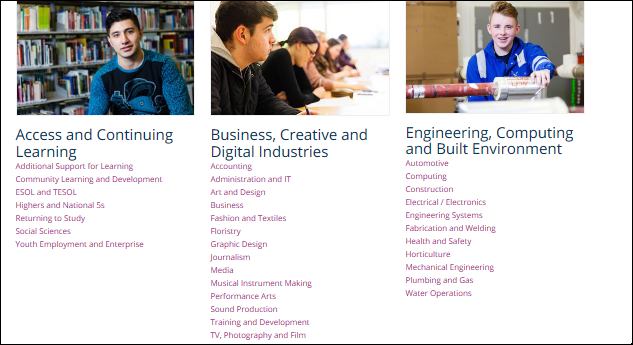